Figure 1. Procedure for generation of speech envelope noises.
Cereb Cortex, Volume 14, Issue 3, March 2004, Pages 247–255, https://doi.org/10.1093/cercor/bhg124
The content of this slide may be subject to copyright: please see the slide notes for details.
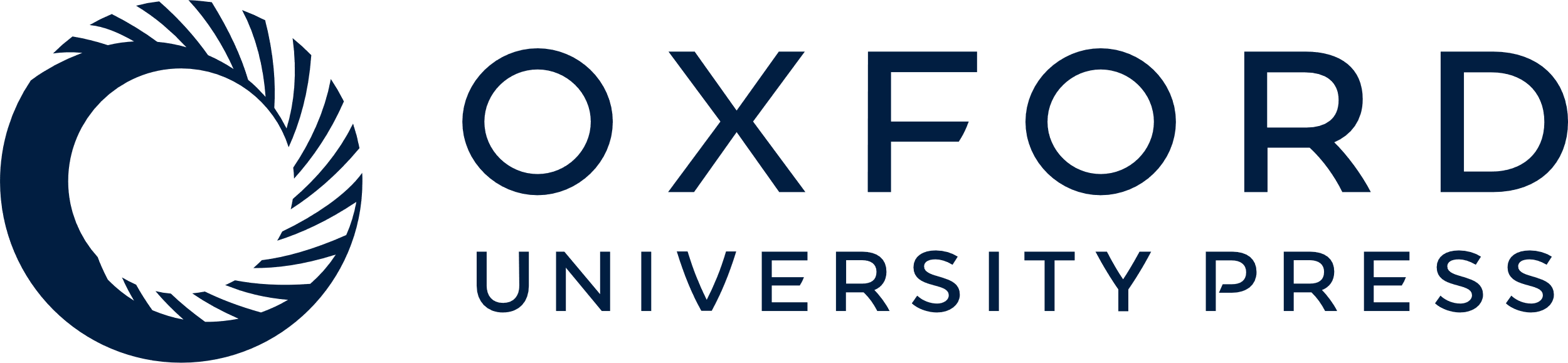 [Speaker Notes: Figure 1. Procedure for generation of speech envelope noises.


Unless provided in the caption above, the following copyright applies to the content of this slide:]